Dierenrassen
Runderen
Schapen
Paarden
Varkens
Kippen
Katten
Honden
Konijnen
Cavia’s
Geiten
Reptielen
Volièrevogels
Kleine knaagdieren
Tropische vissen
runderen
Runderen zijn er voor verschillende doeleinden: melk, vlees, arbeid en begrazing
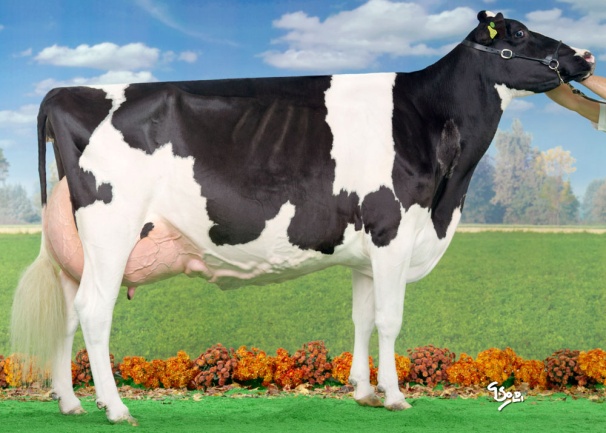 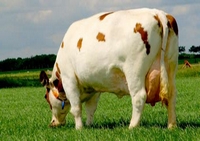 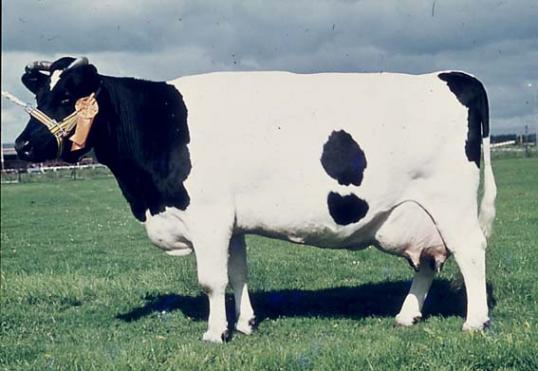 Holstein Friesian (melk)
Fries-Hollands (melk)
MRIJ  (melk en vlees)
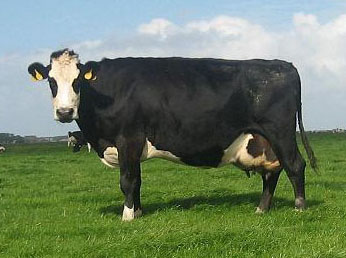 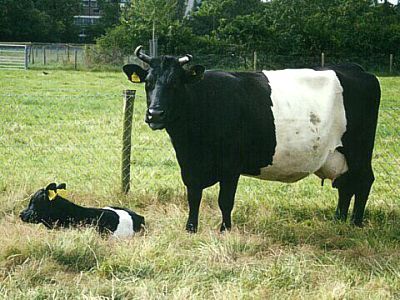 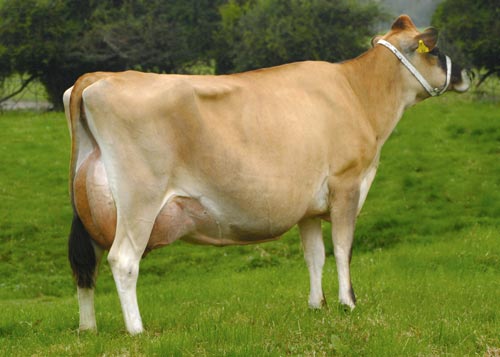 Jersey    (melk)
Lakenvelder (melk)
Groninger Blaarkop (melk)
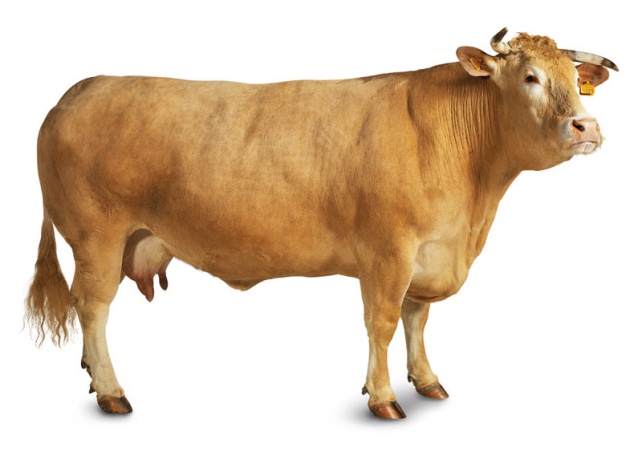 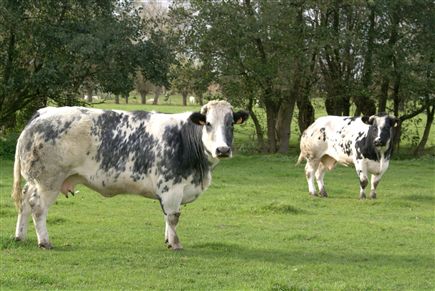 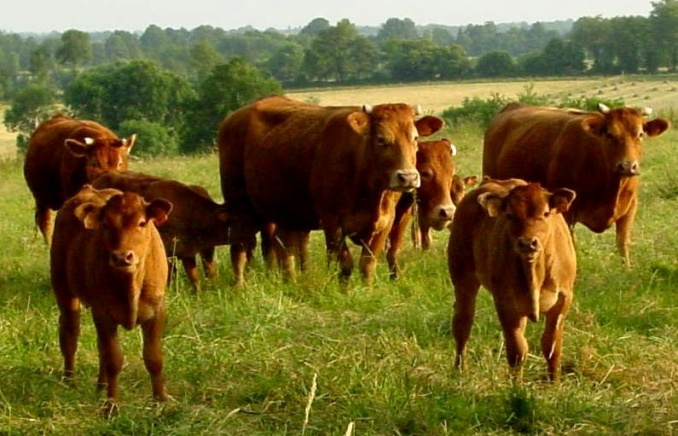 Belgische Witblauwe (vlees)
Limousin  (vlees)
Blonde d’Aquitaine (vlees)
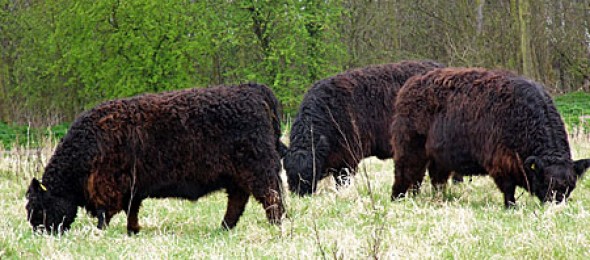 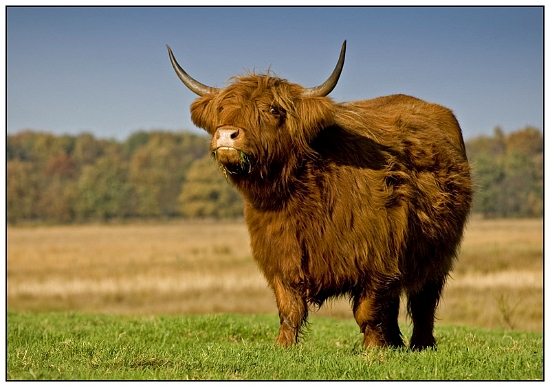 Schotse Hooglander (begrazing)
Galloway (begrazing)
Schapen
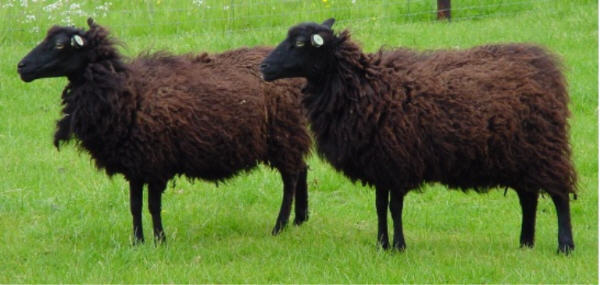 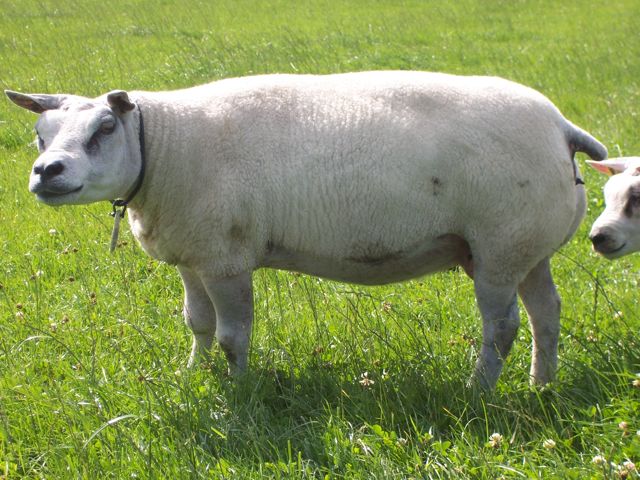 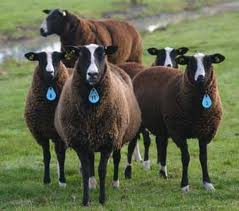 Texelaar
Zwartblesschaap
Ouessant
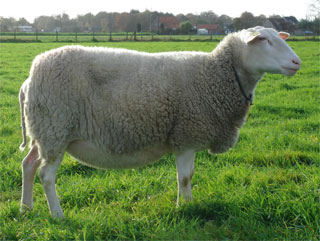 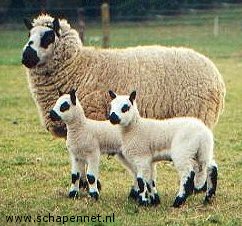 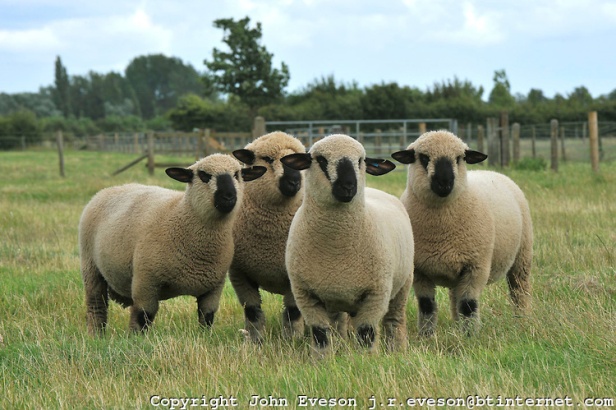 Fries melkschaap
Hampshire Down
Kerry Hill
Paarden
Gebruiksdoel: springen, dressuur, recreatie, tuigen, werk, draven, rennen, begrazing
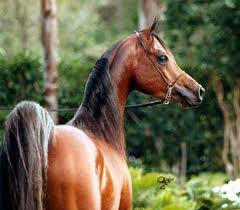 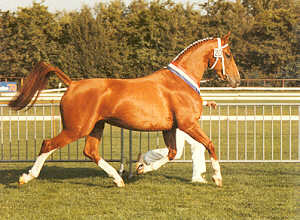 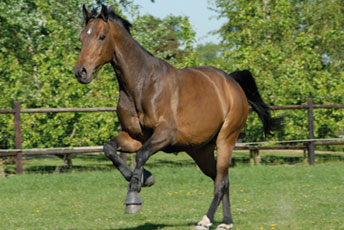 Arabisch volbloed (rijden en rennen)
KWPN  (springen en dressuur)
Gelders paard (rijden en tuigen)
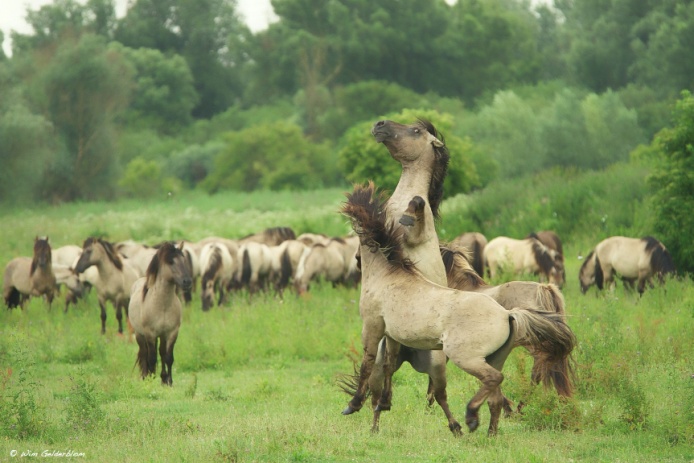 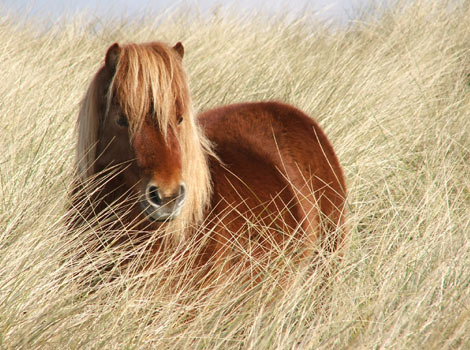 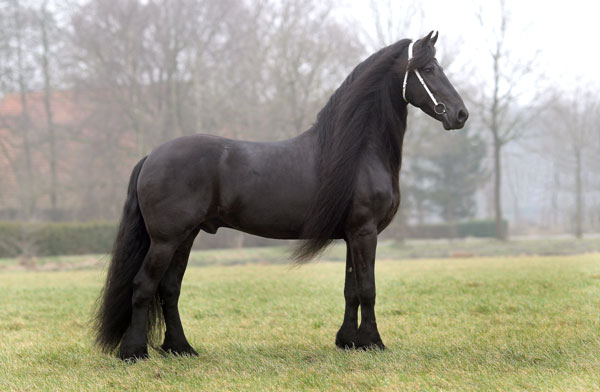 Shetlander (rijden, mennen, begrazing)
Konik  (begrazing)
Fries paard (rijden en tuigen)
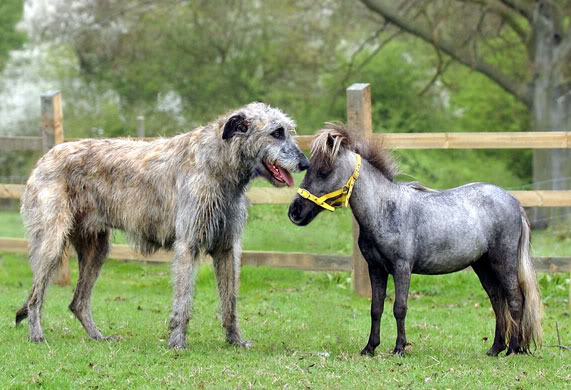 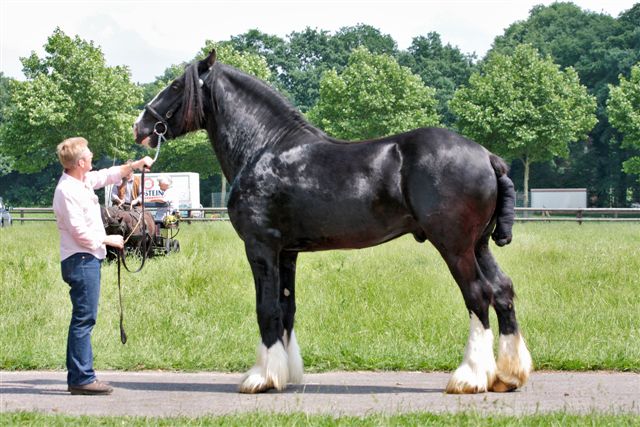 Shire (trekpaard)
Falabella (recreatie)
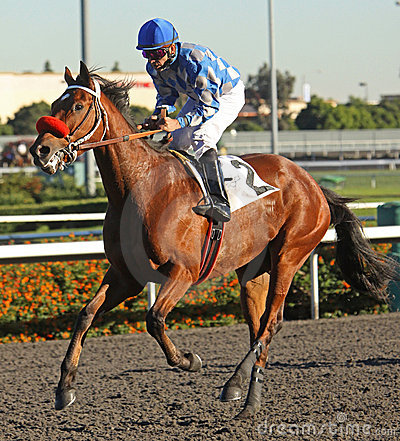 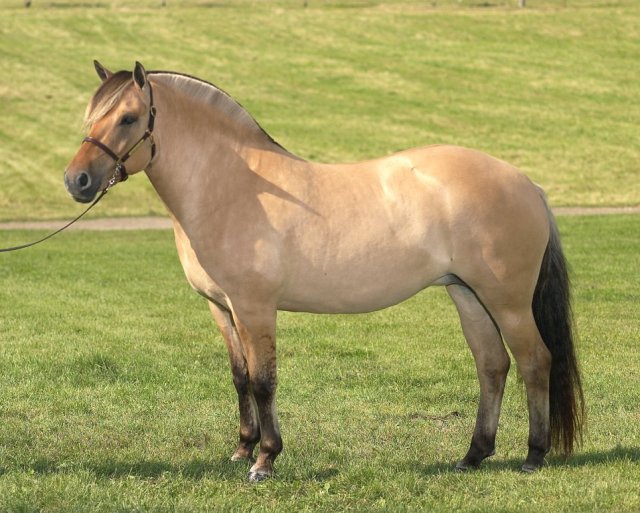 Fjord (rijden, mennen)
Engels volbloed  (rennen)
Varkens
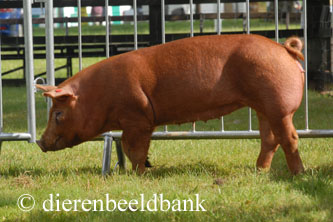 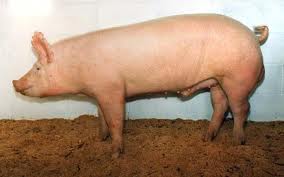 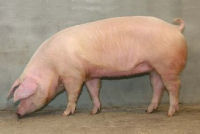 Nederlands landvarken
Groot Yorkshire
Duroc
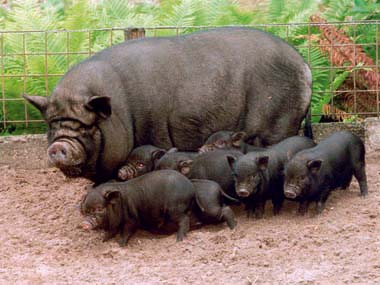 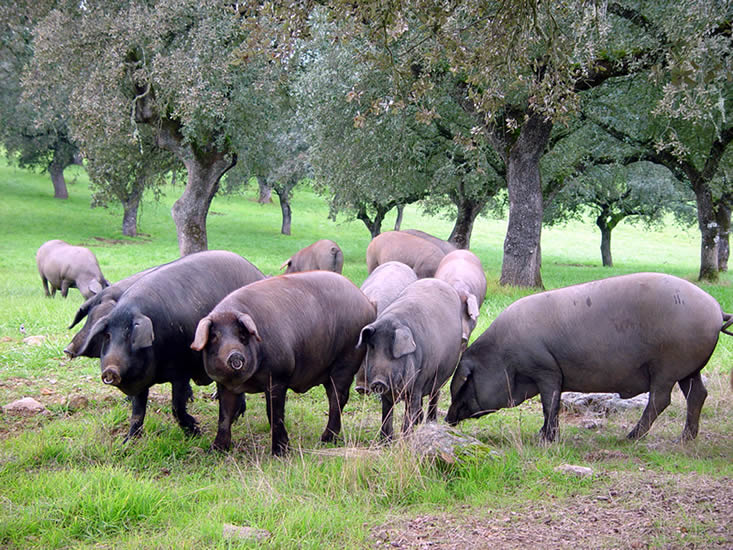 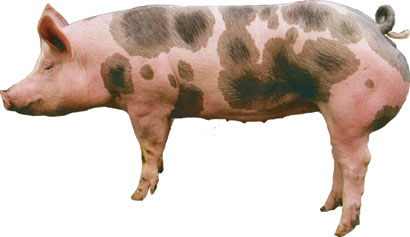 Iberisch varken  (Spanje)
Hangbuikzwijn
Piëtrain
Kippen
Kippen worden gehouden voor eieren, vlees, sportfokkerij en om te laten vechten
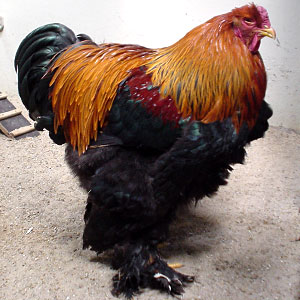 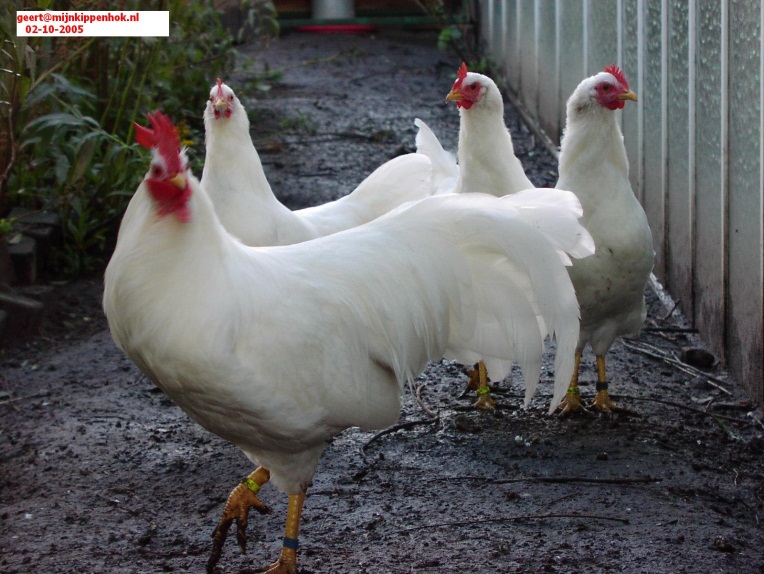 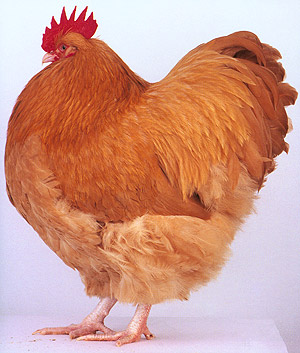 Witte leghorn  (eieren)
Brahma (vlees)
Orpington (vlees)
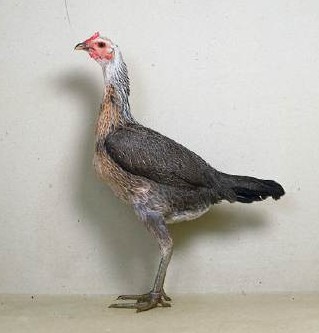 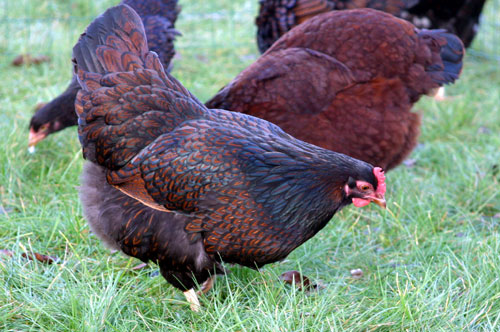 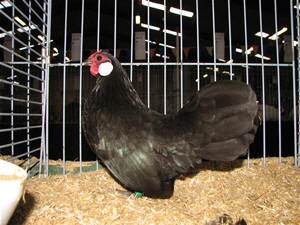 Vechthoen (vechten)
Java kriel (hobby, sport)
Barnevelder  (eieren)
Katten
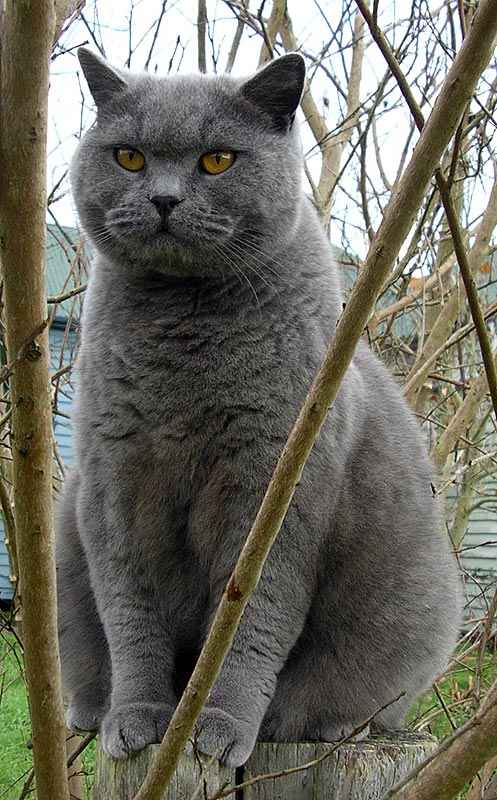 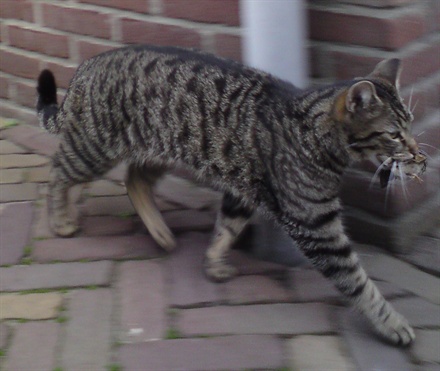 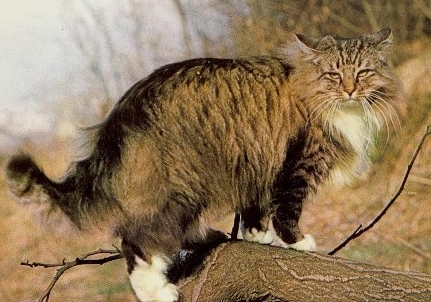 Noorse boskat
Europese korthaar
Britse korthaar
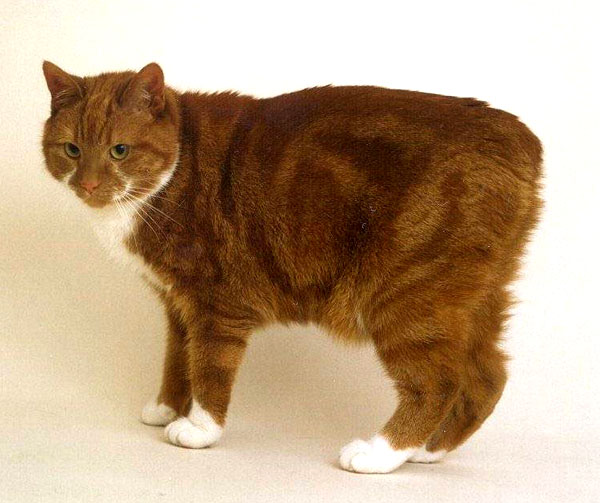 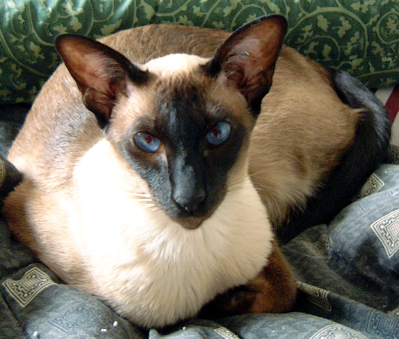 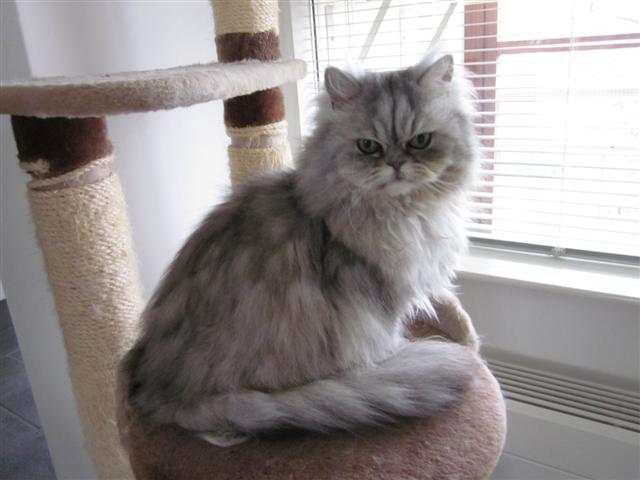 Perzische kat
Siamese kat
Manx
Honden
Honden zijn ingedeeld in rasgroepen: herdershonden, waakhonden, lopende jachthonden, staande jachthonden, terriërs, windhonden, pool- en sledehonden,  gezelschapshonden.
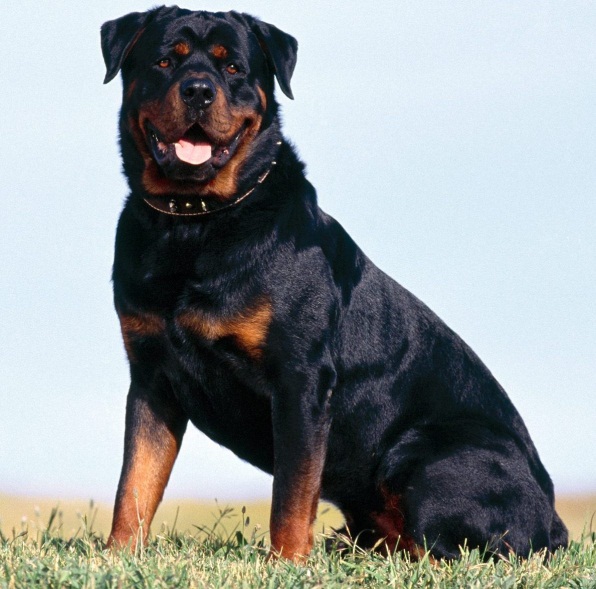 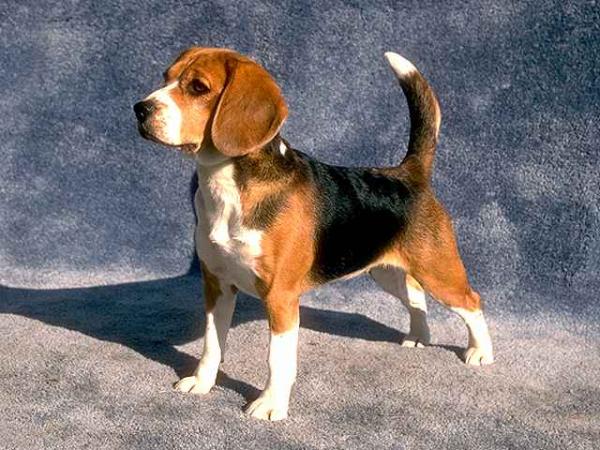 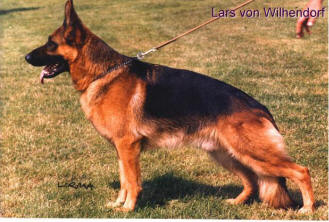 Rottweiler  (waakhond)
Beagle (lopende jachthond)
Duitse herder  (herdershond)
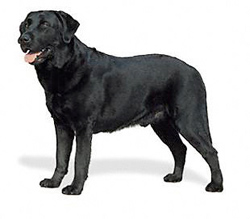 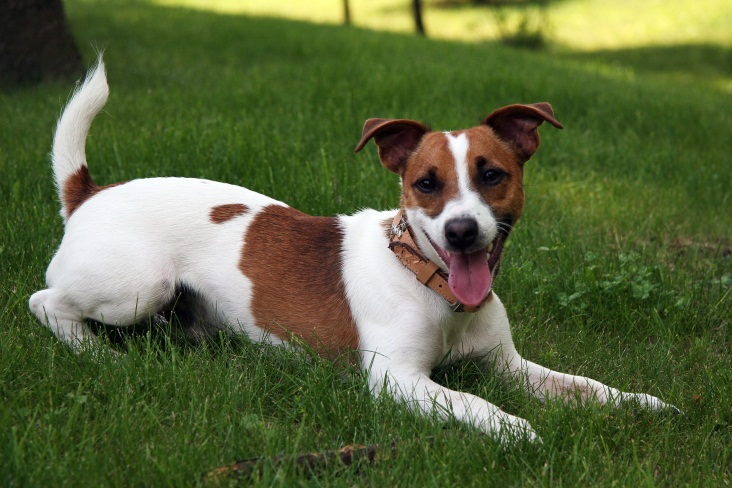 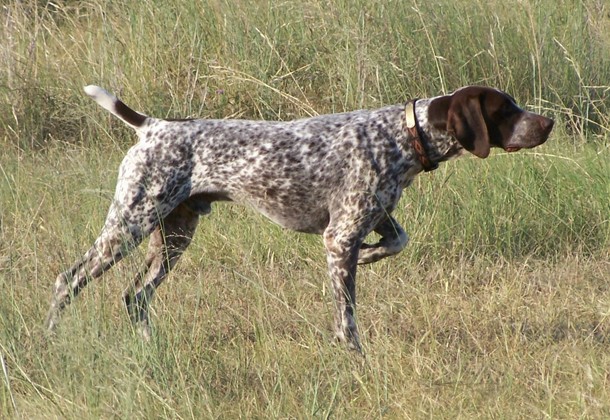 Jack Russell terriër
Labrador retriever
Pointer  (staande jachthond)
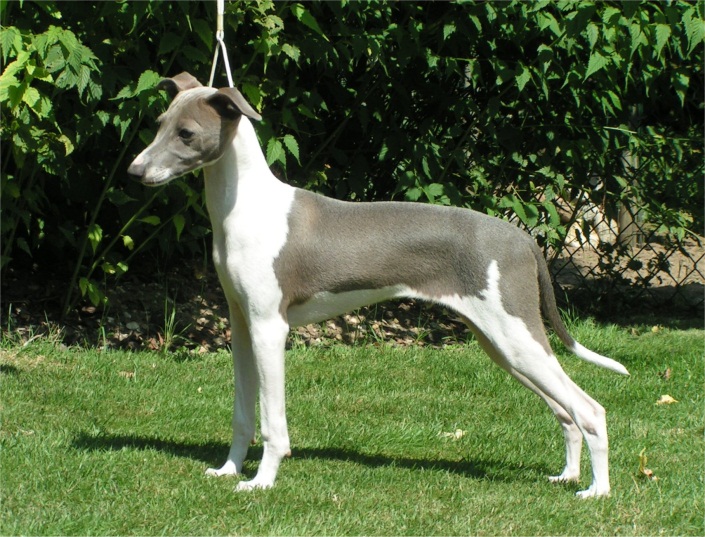 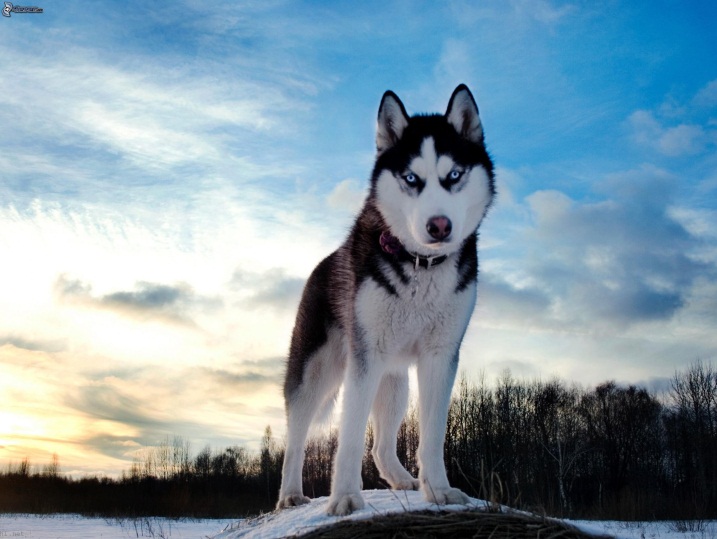 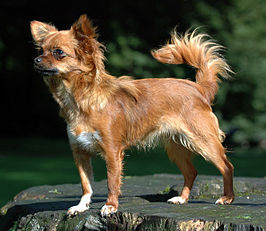 Chihuahua (gezelschapshond)
Italiaanse windhond
Siberische Husky
Konijnen
Ingedeeld in de volgende groepen: dwergrassen, kleine rassen, middenrassen, grote rassen, rassen met bijzondere haarstructuur
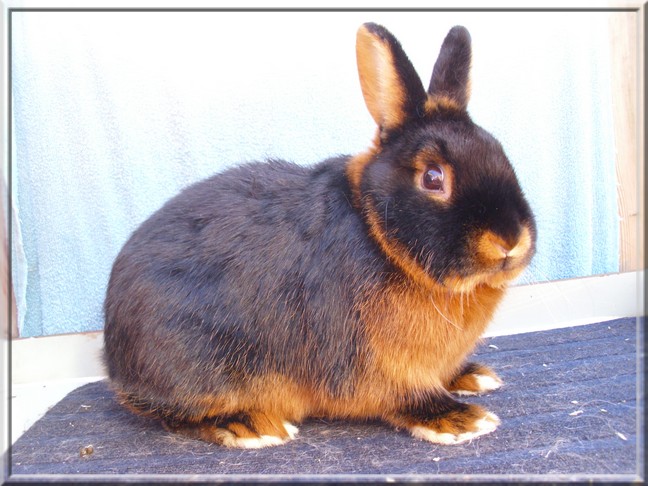 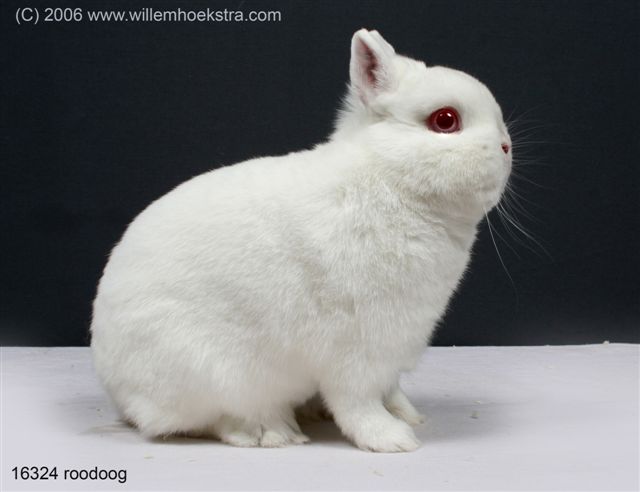 Tan (kleine rassen)
Pool roodoog (dwergras)
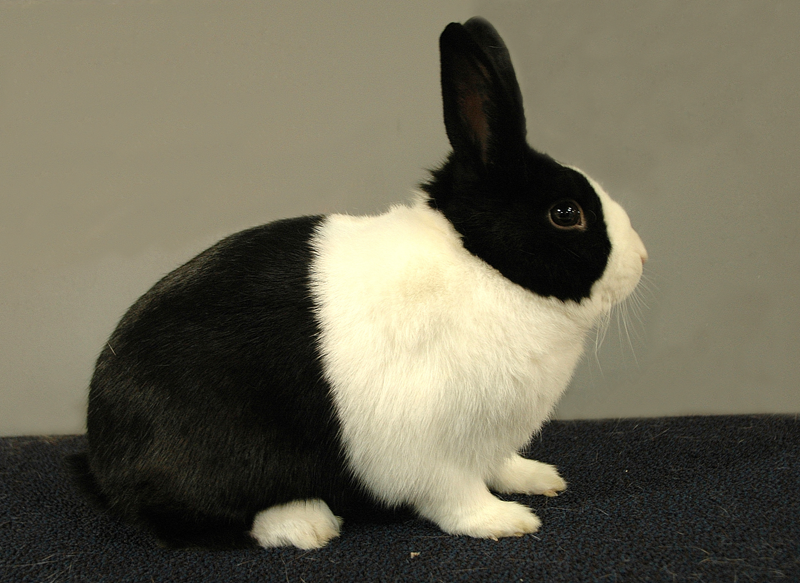 Hollander (kleine rassen)
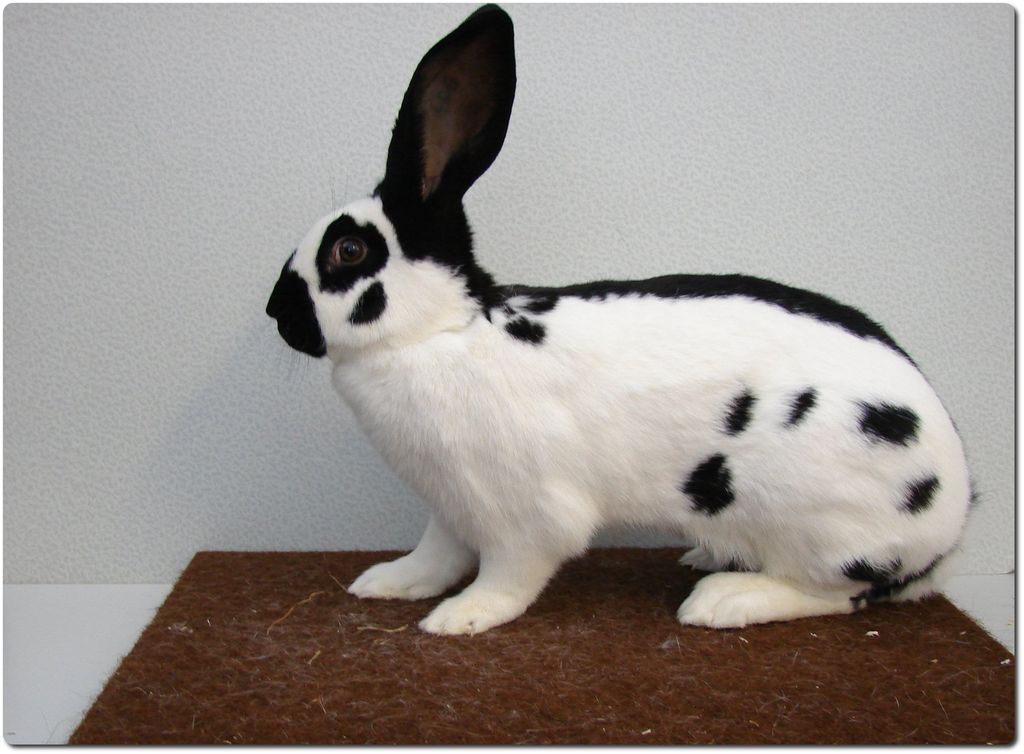 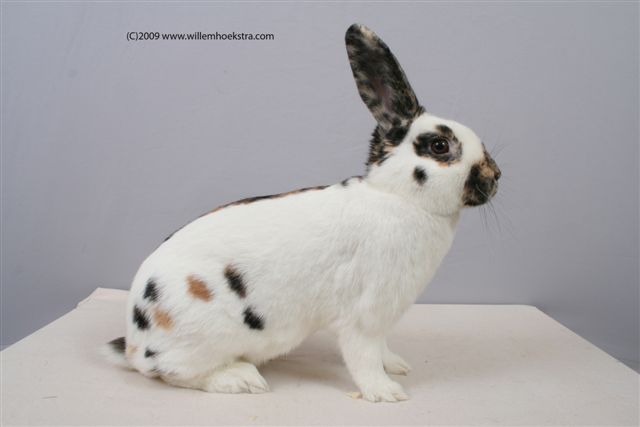 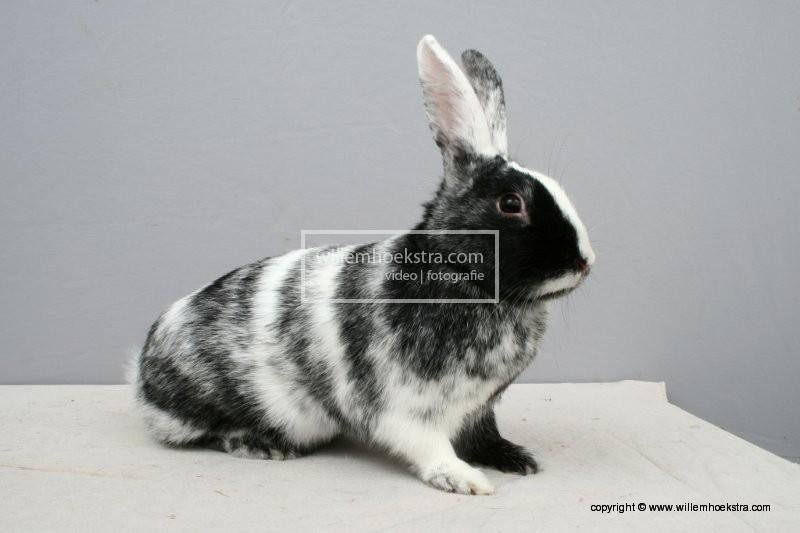 Rijnlander (middenras)
Ekster konijn (middenras)
Groot Lotharinger  (grote rassen)
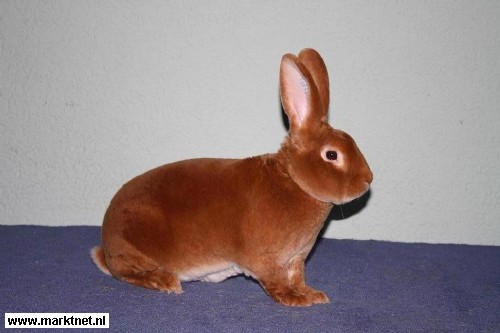 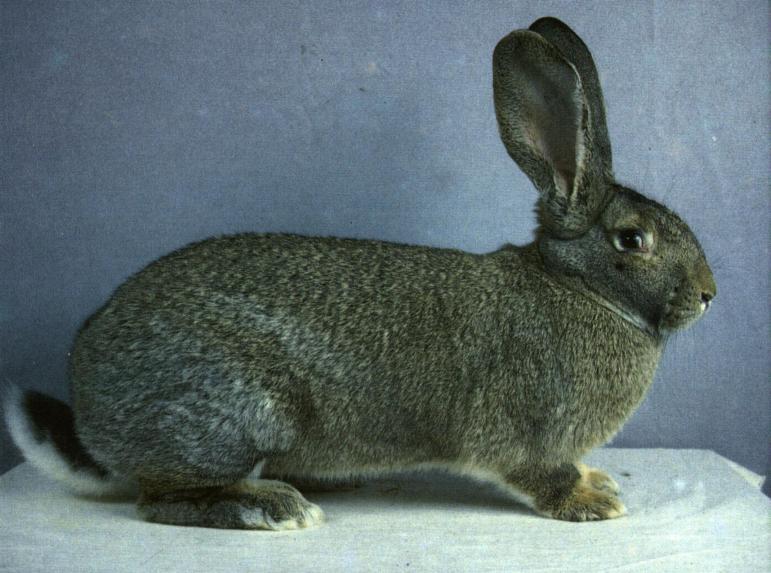 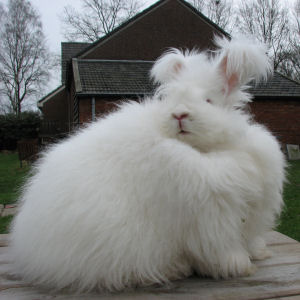 Angora (bijz. haarstructuur)
Rex (bijz. haarstructuur)
Vlaamse reus (grote rassen)
Cavia’s
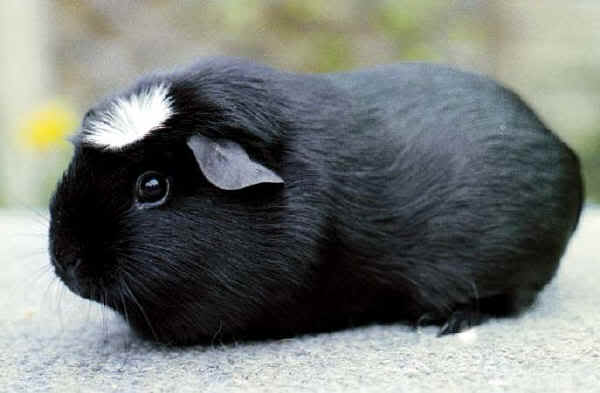 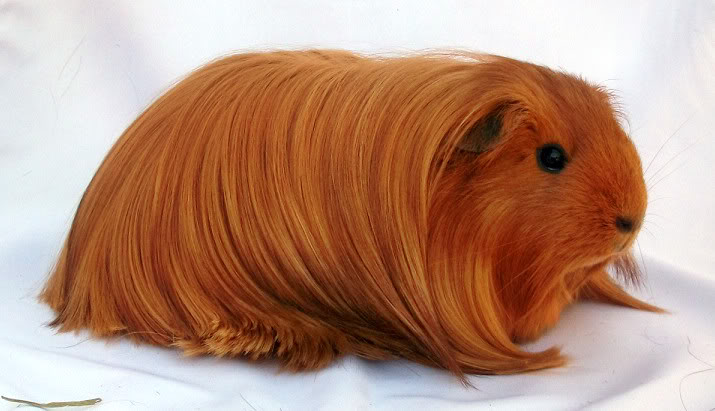 Gladharig, Amerikaans gekruind
Sheltie
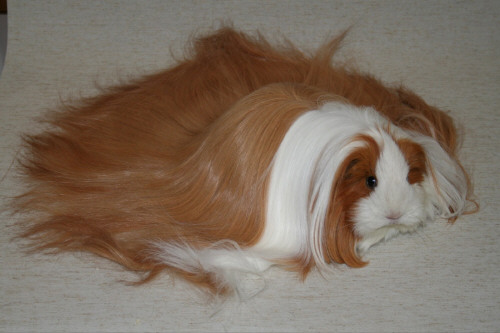 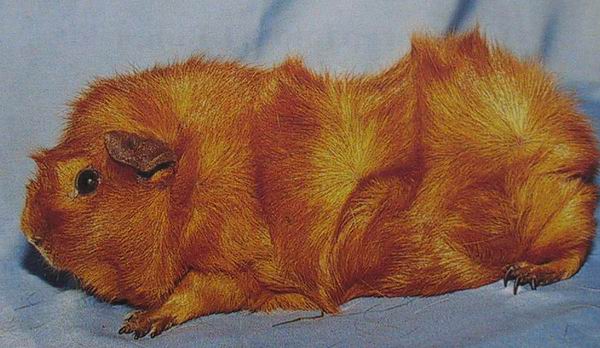 Borstelharig
Langharige cavia
Geiten
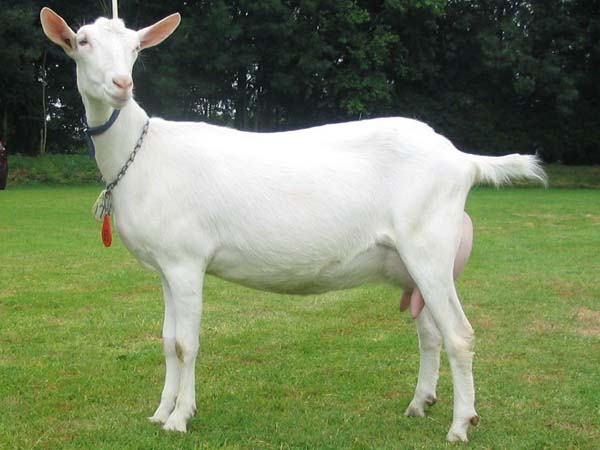 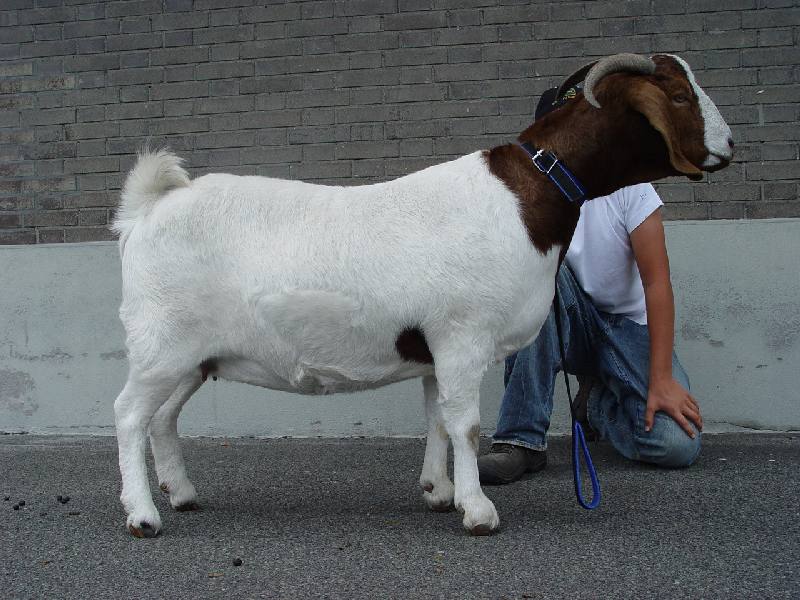 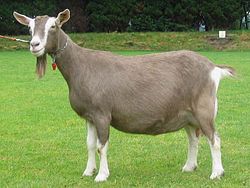 Nederlandse witte melkgeit  (melk)
Boerbokgeit  (vlees + melk)
Toggenburger (melk + vlees)
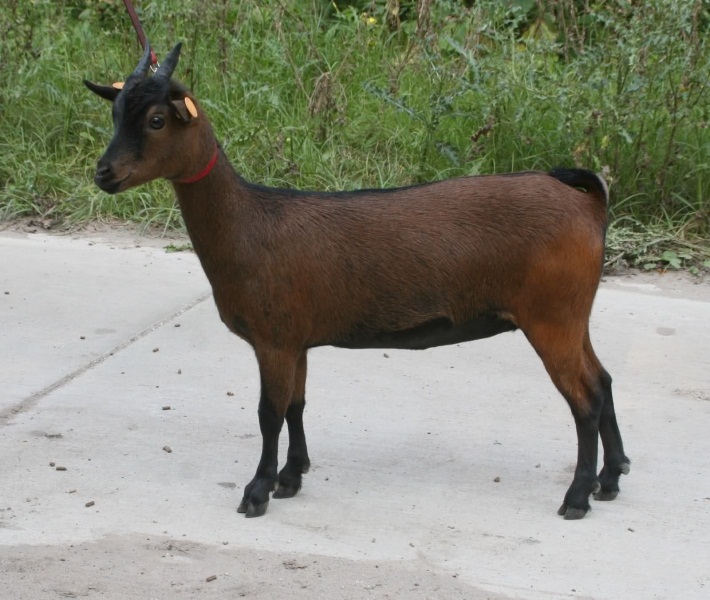 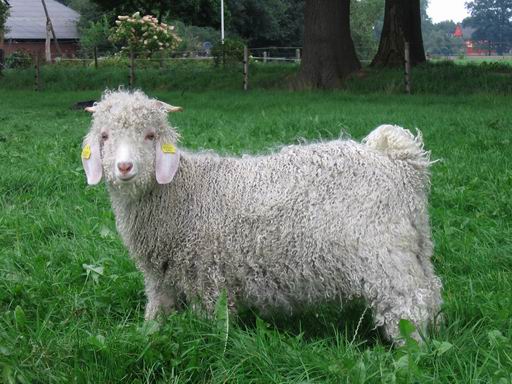 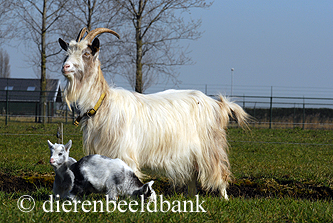 Angora geit  (wol)
Nederlandse landgeit
Dwerggeit
Reptielen
Reptielen zijn koudbloedig en passen hun lichaamstemperatuur aan de omgeving aan. Ze leggen eieren met een leerachtige schaal.
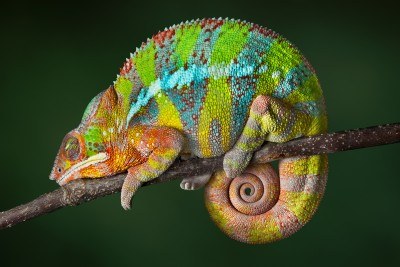 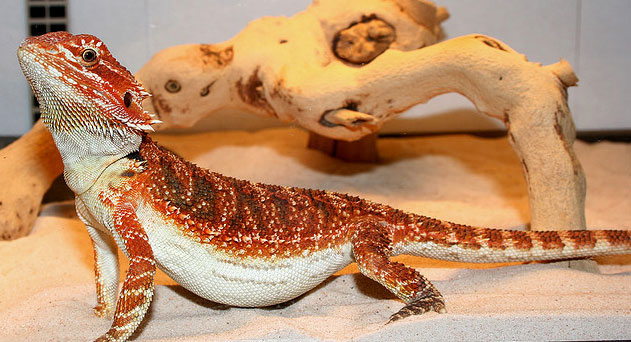 Kameleon
Baardagaam
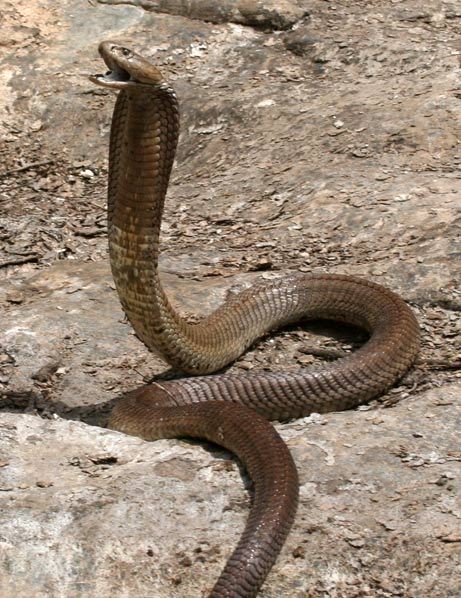 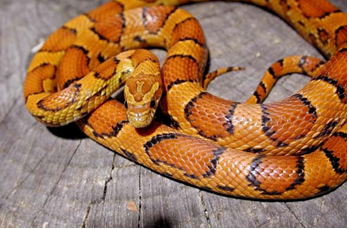 Rode rattenslang  (wurgslang)
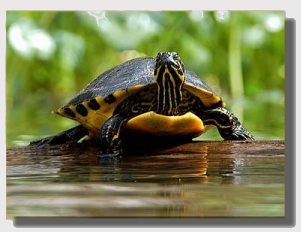 Ratelslang  (gifslang)
Roodwangschildpad
Volièrevogels
Er zijn vinkachtigen met een rechte snavel  en papegaai-achtigen met een kromme  snavel. 
Duifjes en kwartels zie je ook in een volière.
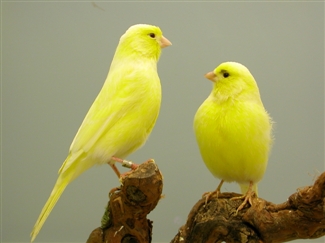 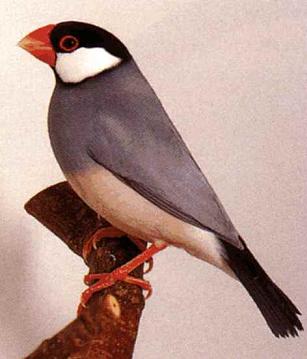 Kanarie
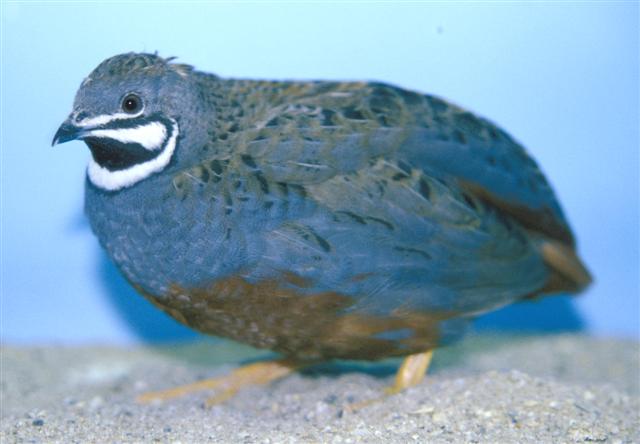 Chinese dwergkwartel
Rijstvogel
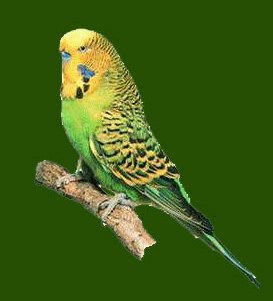 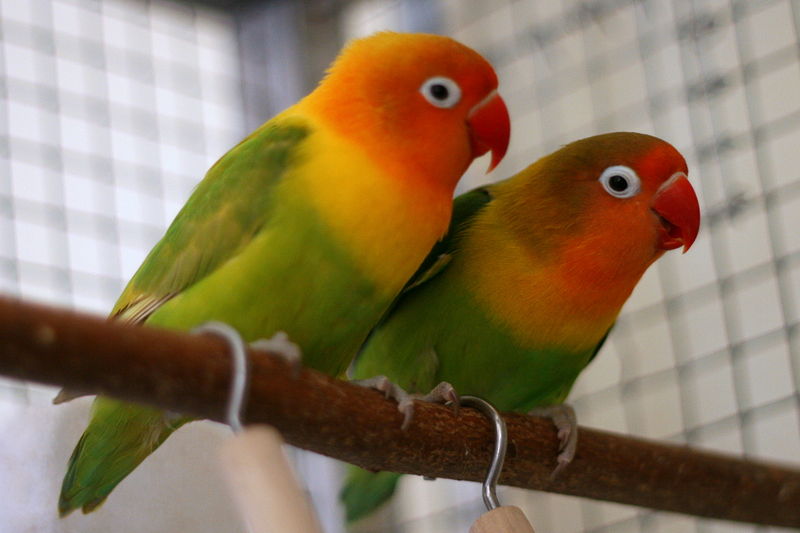 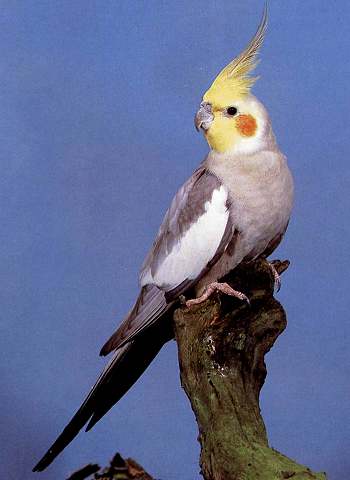 Agapornis
Grasparkiet
Valkparkiet
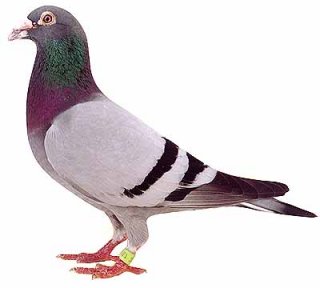 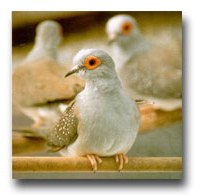 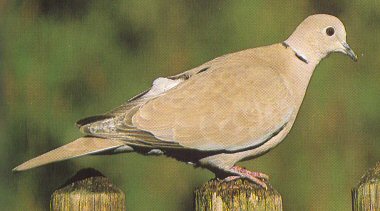 Postduif (sport)
Turkse tortel (volière)
Diamantduifje  (volière)
Kleine knaagdieren
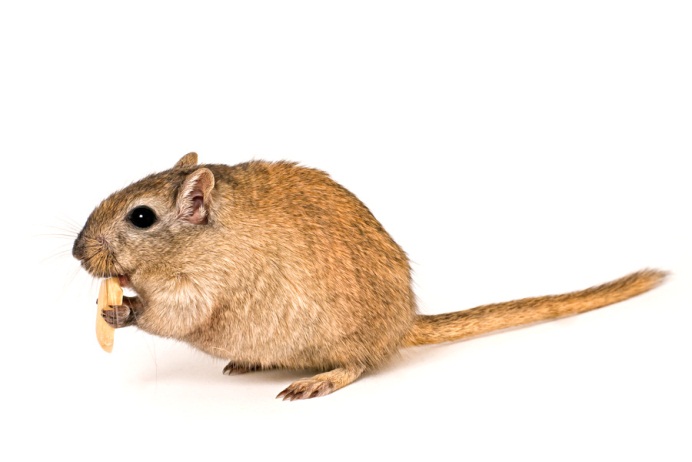 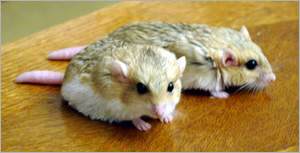 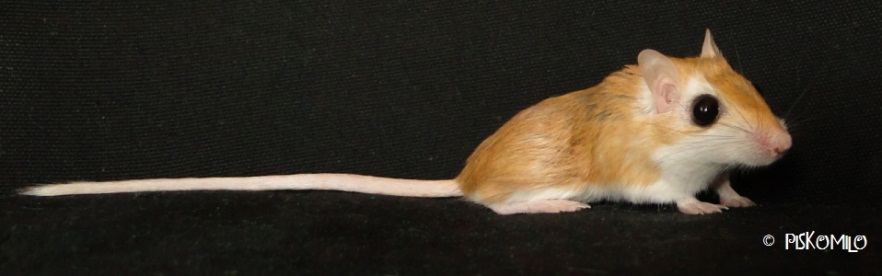 Mongoolse gerbil
Egyptische gerbil
Vetstaart gerbil
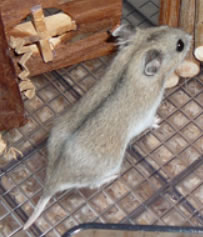 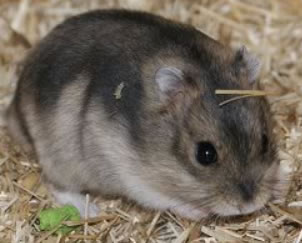 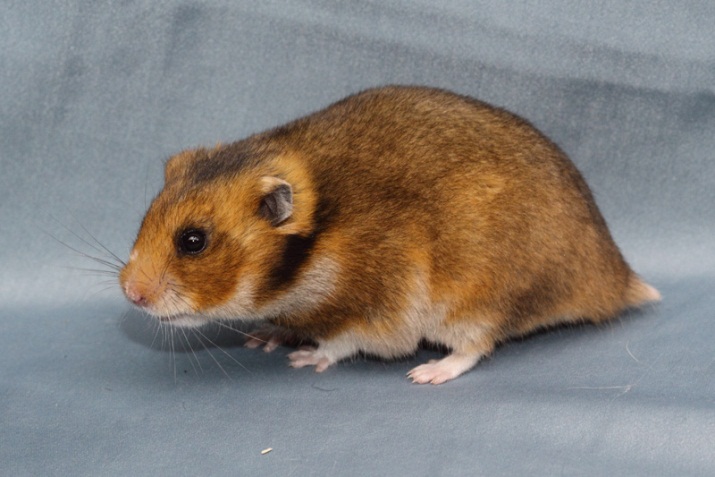 Syrische hamster
Russische dwerghamster
Chinese dwerghamster
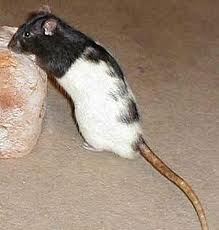 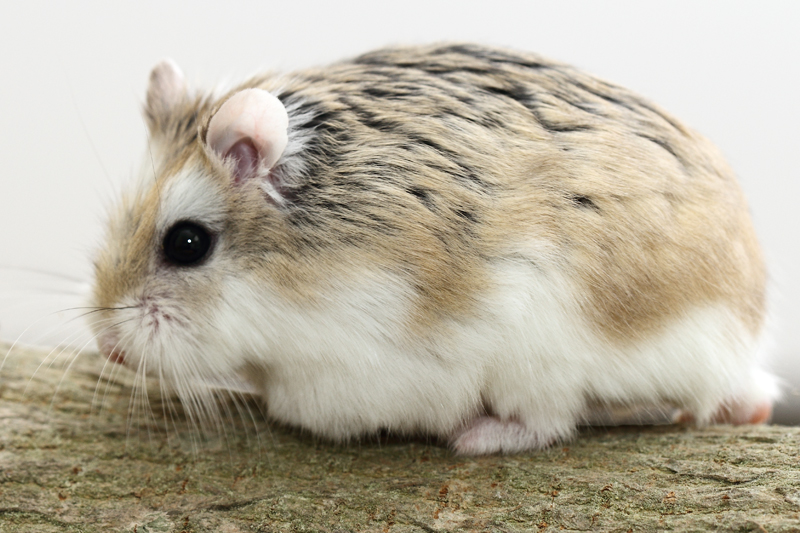 Roborovski hamster
Tamme rat  (Japanner)
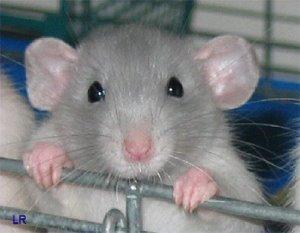 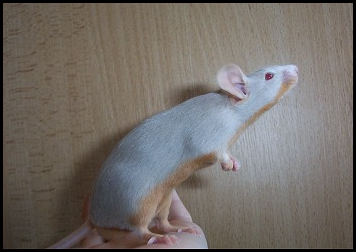 Tamme rat   (Dumbo, grote oren)
Kleurmuis
Tropische vissen
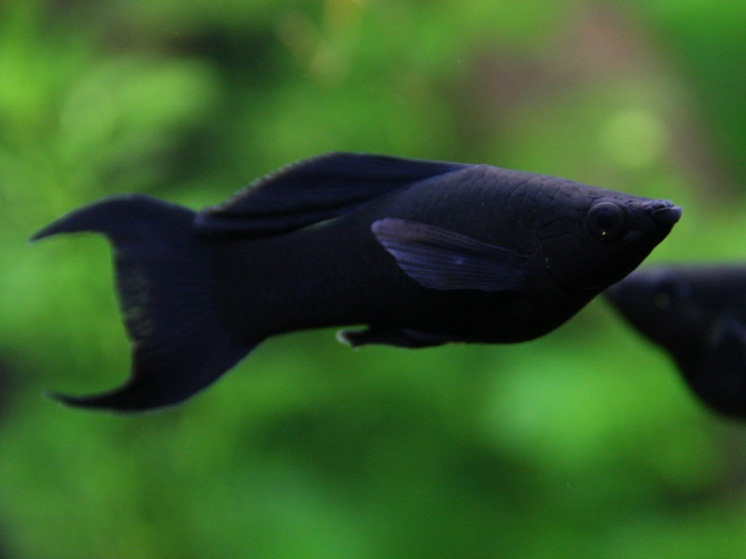 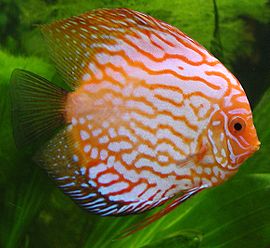 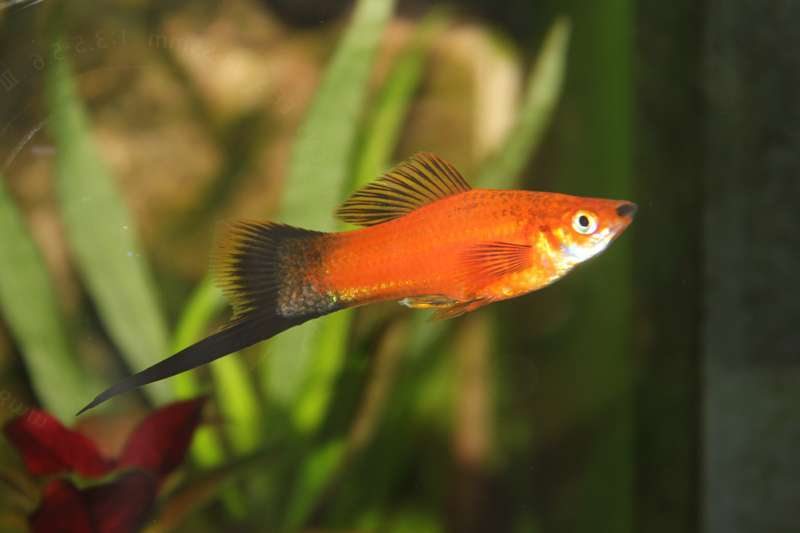 Zwaarddrager
Black molly
Discusvis
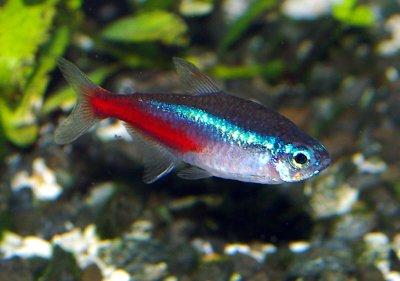 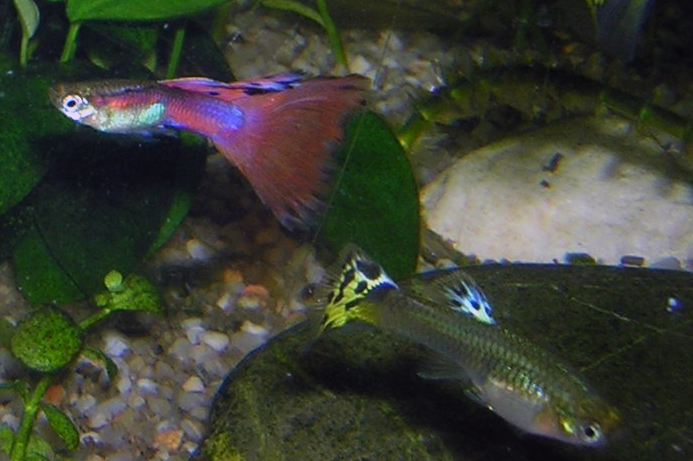 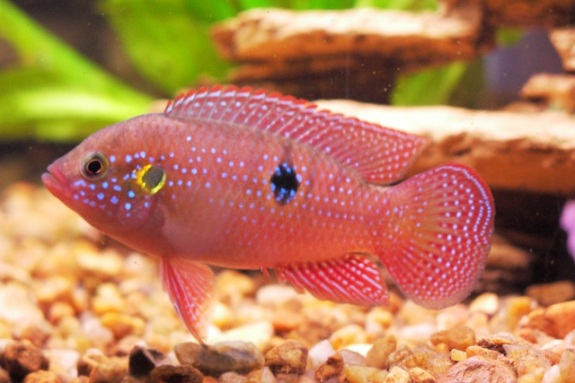 Cichlide
Neon tetra
Guppy